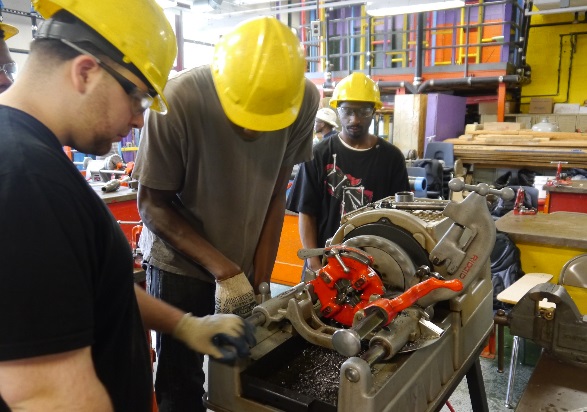 Career and Technical Education
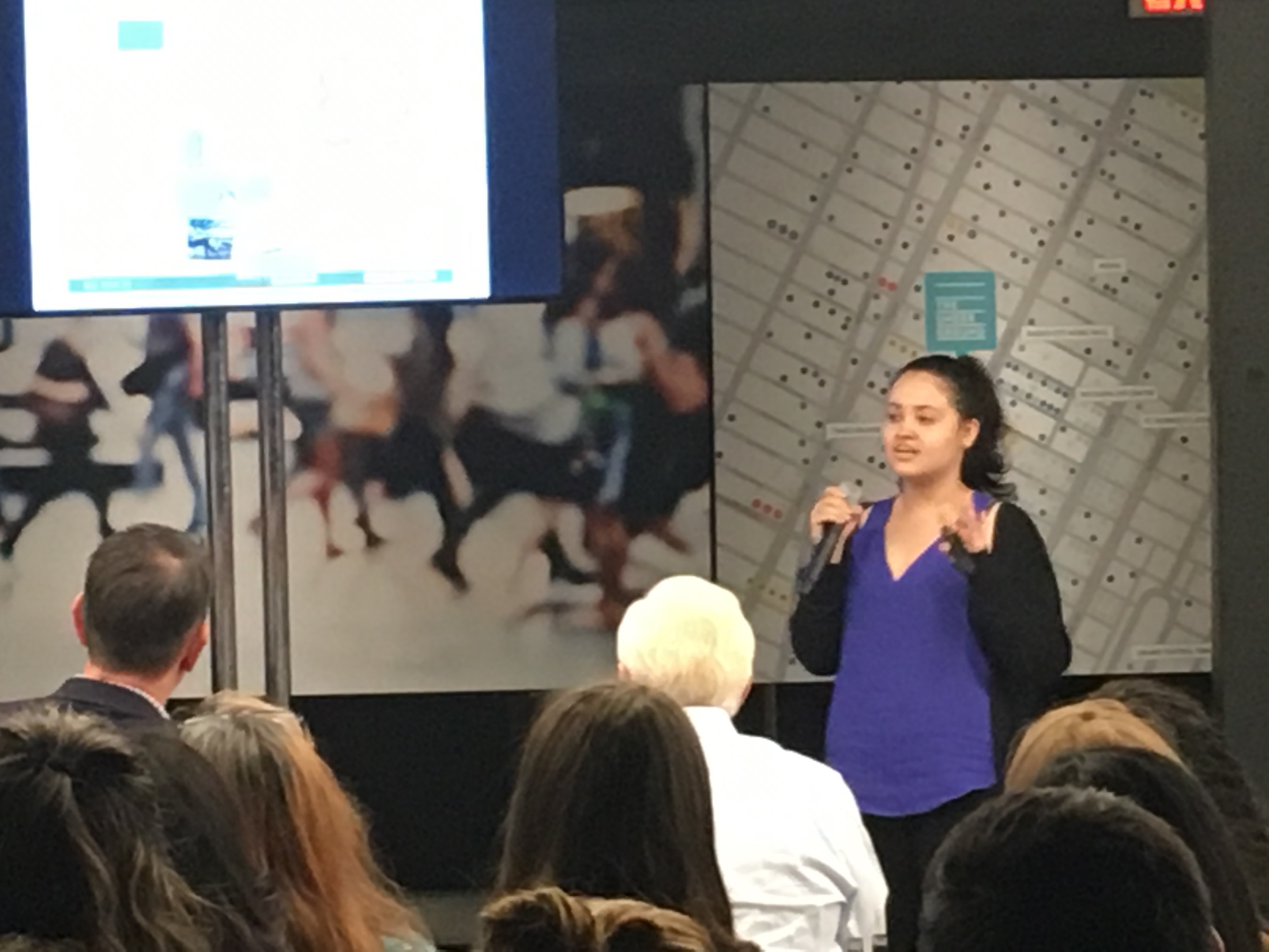 NYC Department of EducationDivision of Teaching & LearningOffice of Postsecondary Readiness
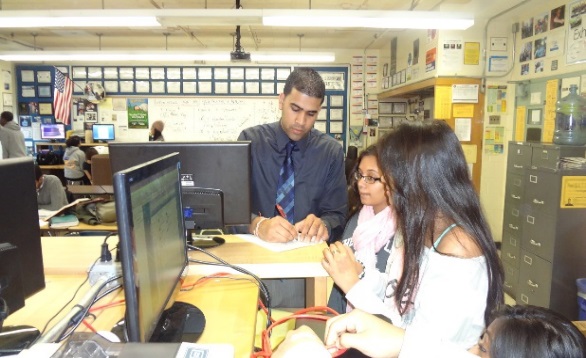 @NYCCTE  www.cte.nyc
[Speaker Notes: Presenter introduces themselves and  starts out with a question:
How many in the audience held a job as a teenager? How many of feel like if the job was related to learning in school and vice versa, you wouldve stayed more engaged? How many of you want to your students to enroll and graduate college with entry into good paying jobs? CTE is your answer to all of the above- winning strategy for college and career success]
Career and Technical Education-History
Insert cte video
2
Career and Technical Education- Vision
CTE is a program of study through which students graduate high school with academic and industry-recognized (technical and employability) skills leading to a high quality college and career pathway (in-demand jobs, growing wages) that includes: 
Persisting in post-secondary education / training; and 
Finding employment based on industry-recognized skills
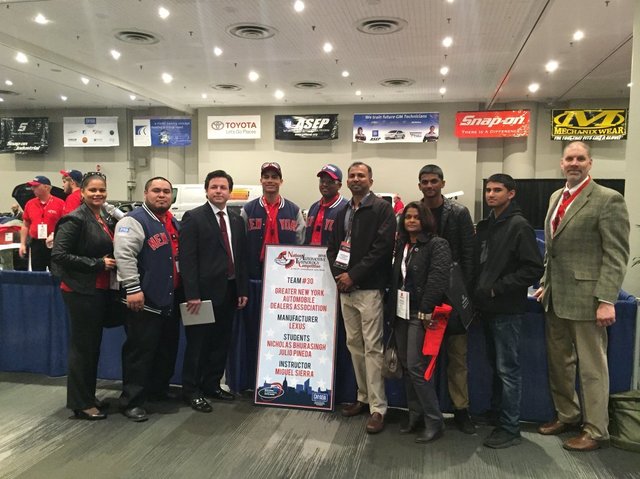 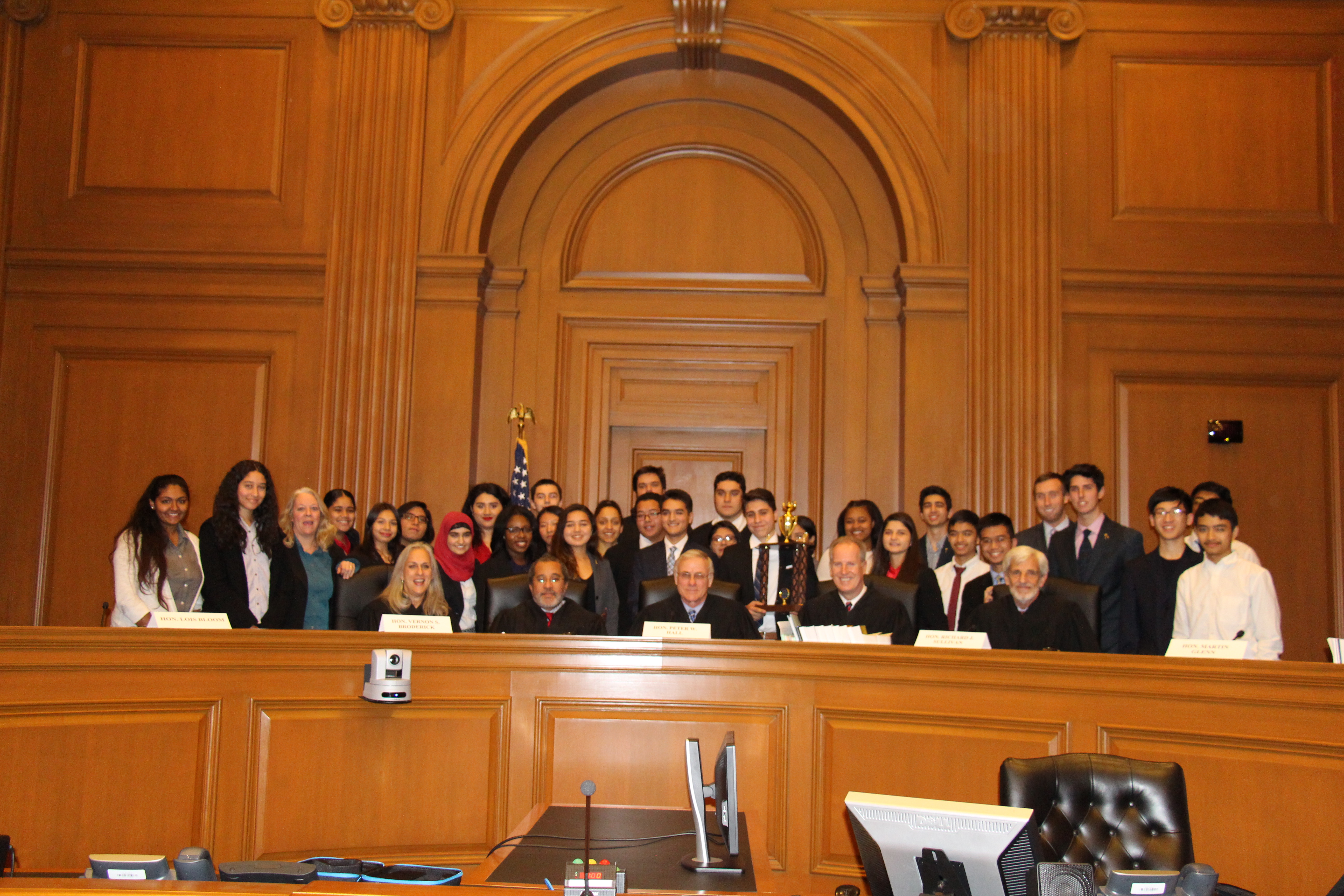 3
CTE by the numbers
Almost half of NYC DOE High Schools offer CTE
CTE-designated schools had a 4-year NYC graduation rate of 82 % in 2015-16 ~ 10% higher than citywide graduation rate
4
[Speaker Notes: Secret sauce to these successful outcomes= core building blocks to CTE]
Four Pillars of CTE
5
The work-Based Learning in action
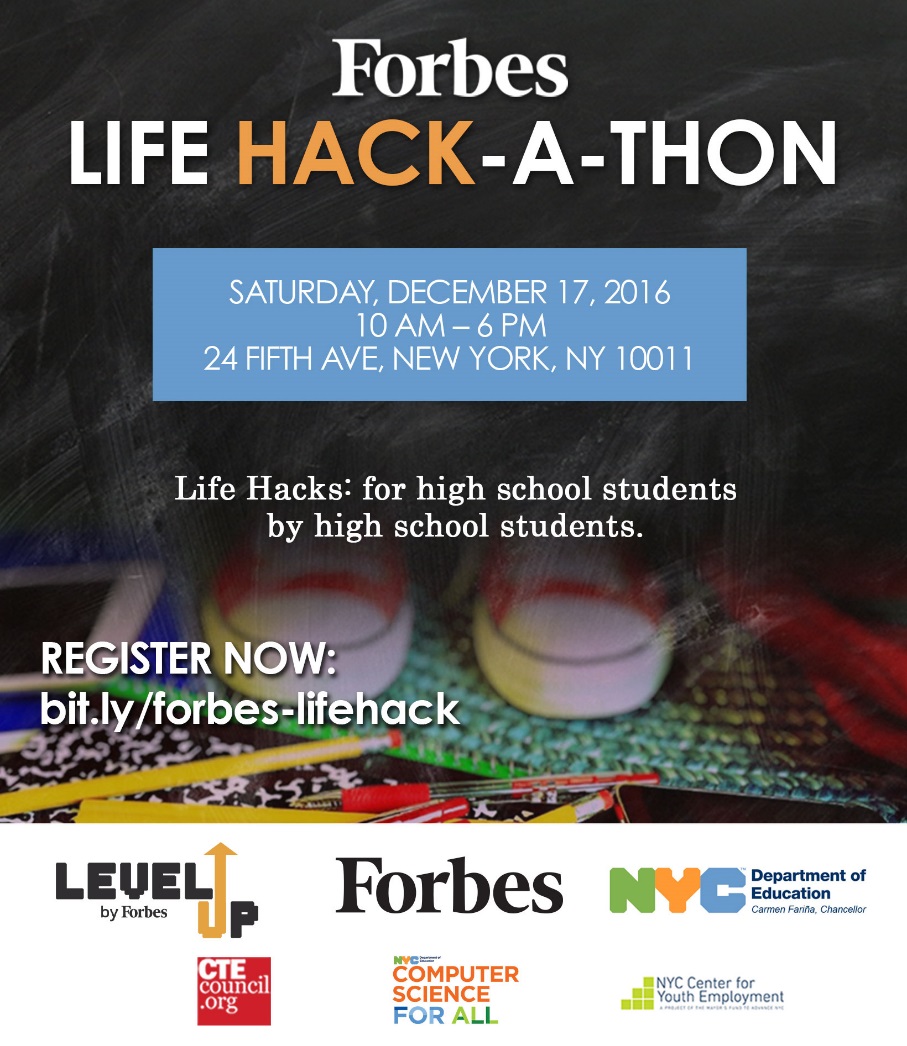 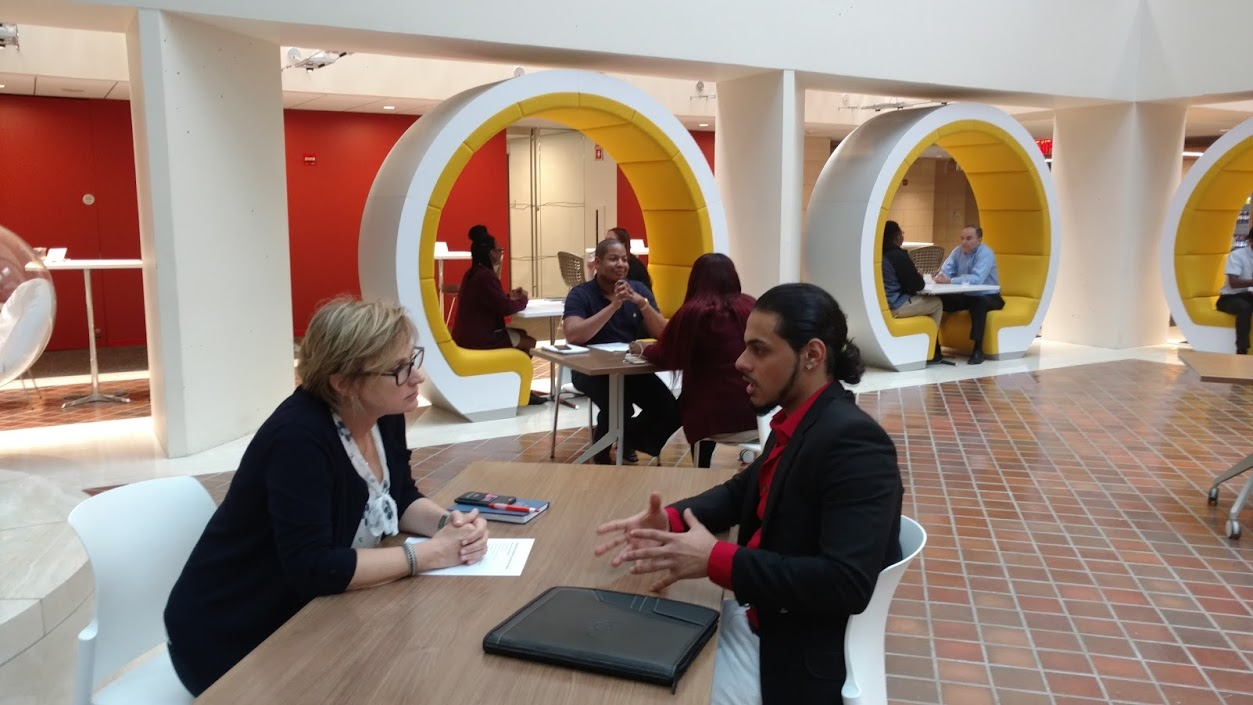 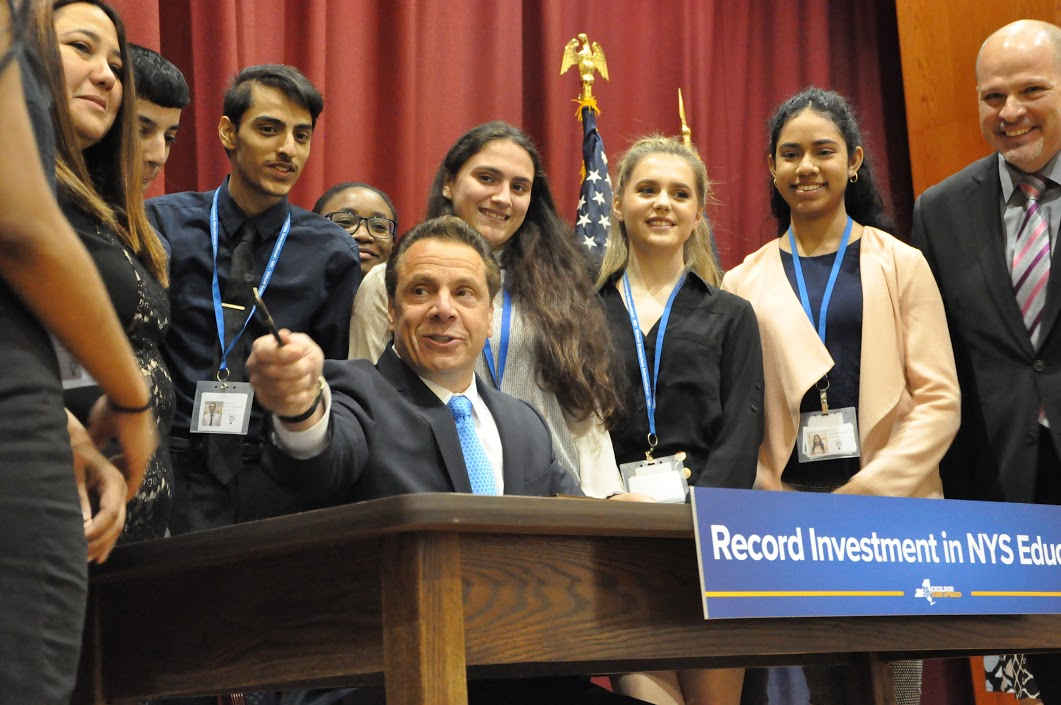 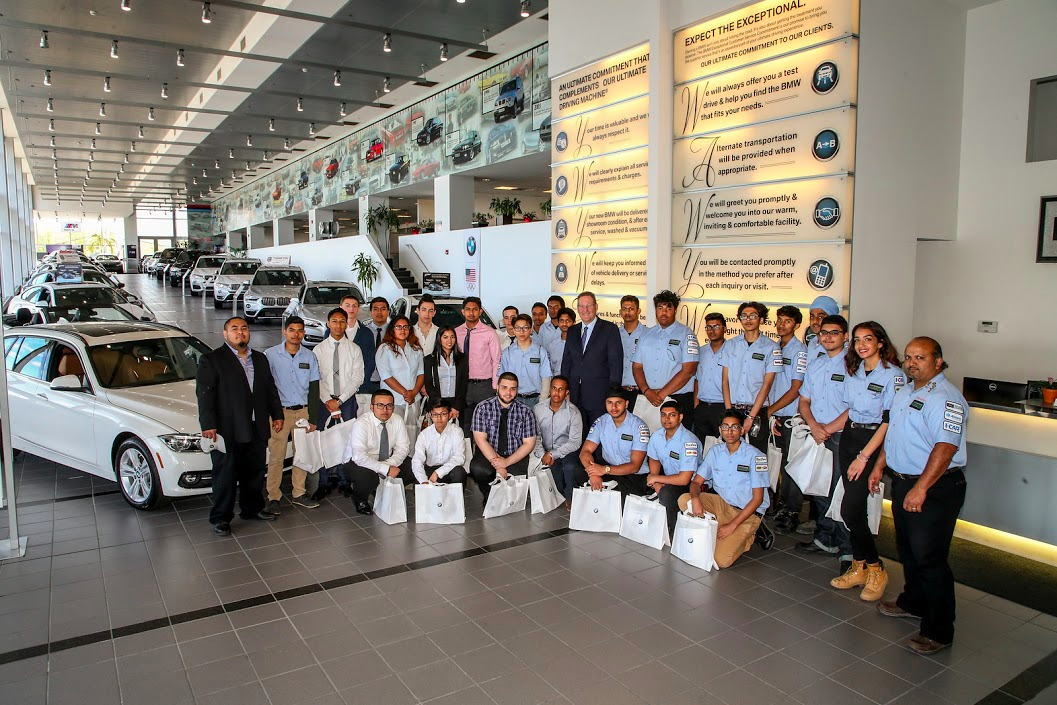 Our Programs at a Glance
7
Our Programs at a Glance
8
Our Programs at a Glance
How can students and families learn more about CTE?
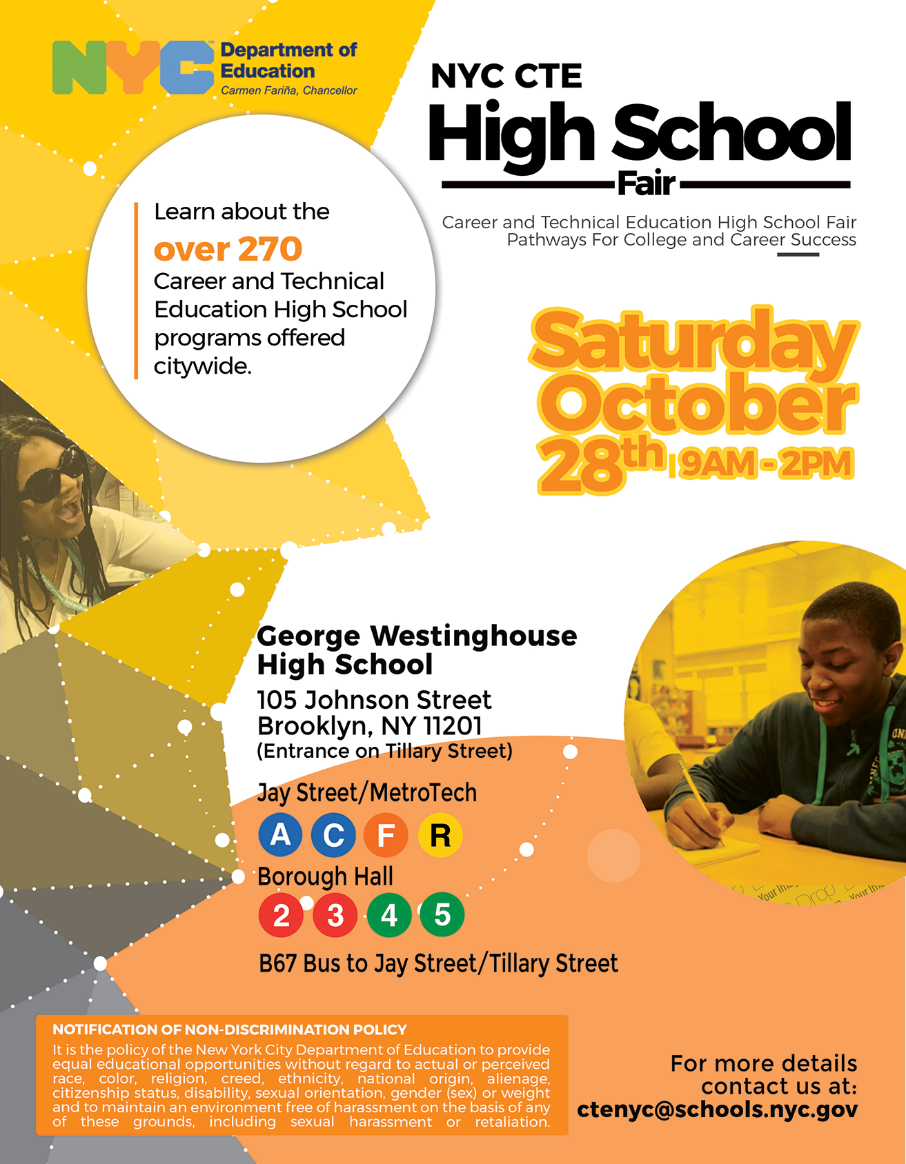 Attend High School Fairs
Work with middle and high school counselors
Participate in Middle School events
Join us and send counselors to our CTE High School Fair
Schedule a visit to one of our schools and programs
Visit us online at WWW.CTE.NYC
10